Подчеркните красным карандашом игрушку, которая стоит третьей слева, синим – четвёртой справа.
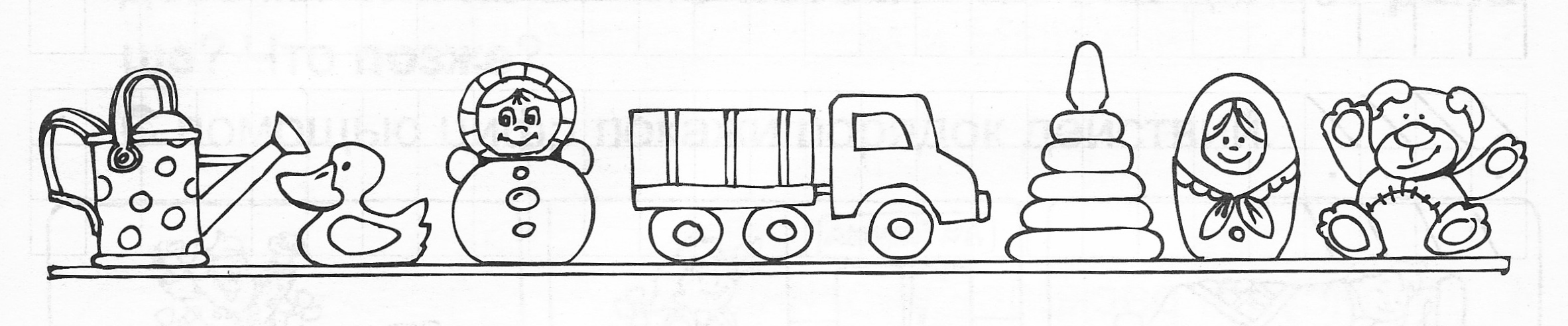 Дорисуй ещё две линии и четыре точки.
Мы подпрыгнем столько раз, сколько зайчиков у нас!
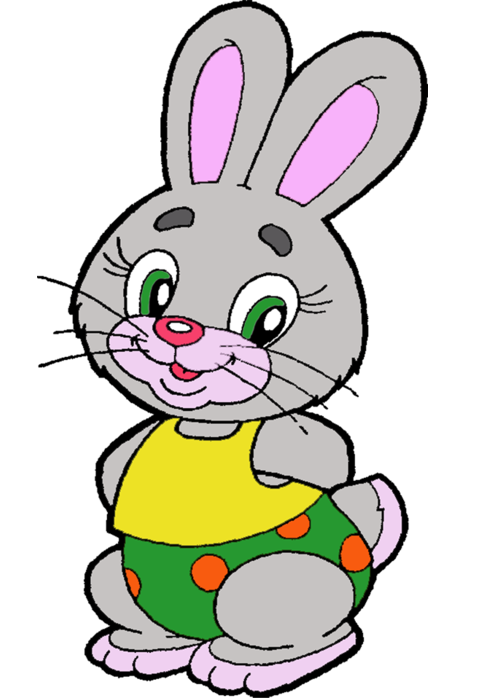 Наклонимся столько раз, сколько белочек у нас!
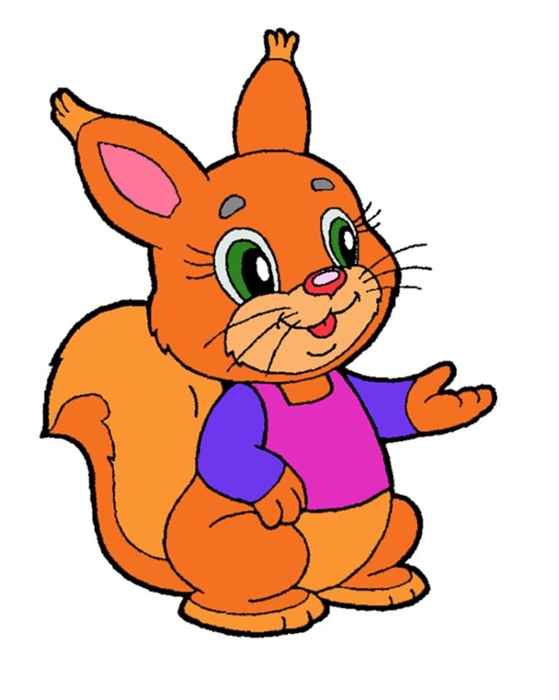 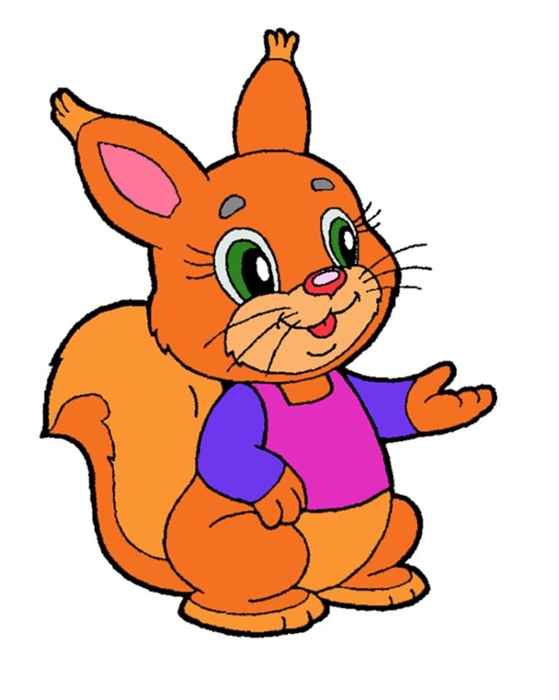 И присядем столько раз, сколько ёжиков у нас!
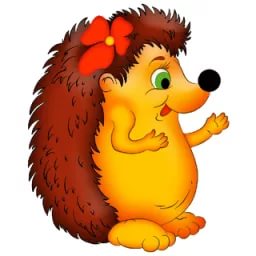 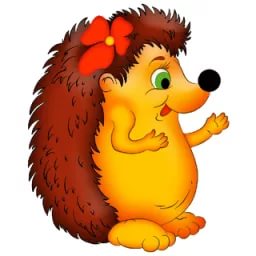 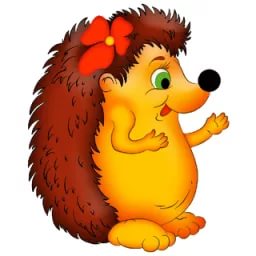 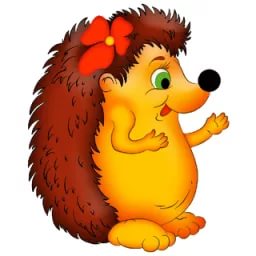 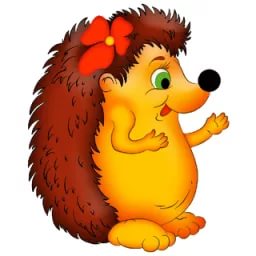 Продолжи закономерности, состоящие из линий и точек.
Дорисуй и раскрась картинки.